Riverside PE
Tips for Self-Care
Wellness Wednesday
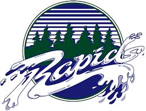 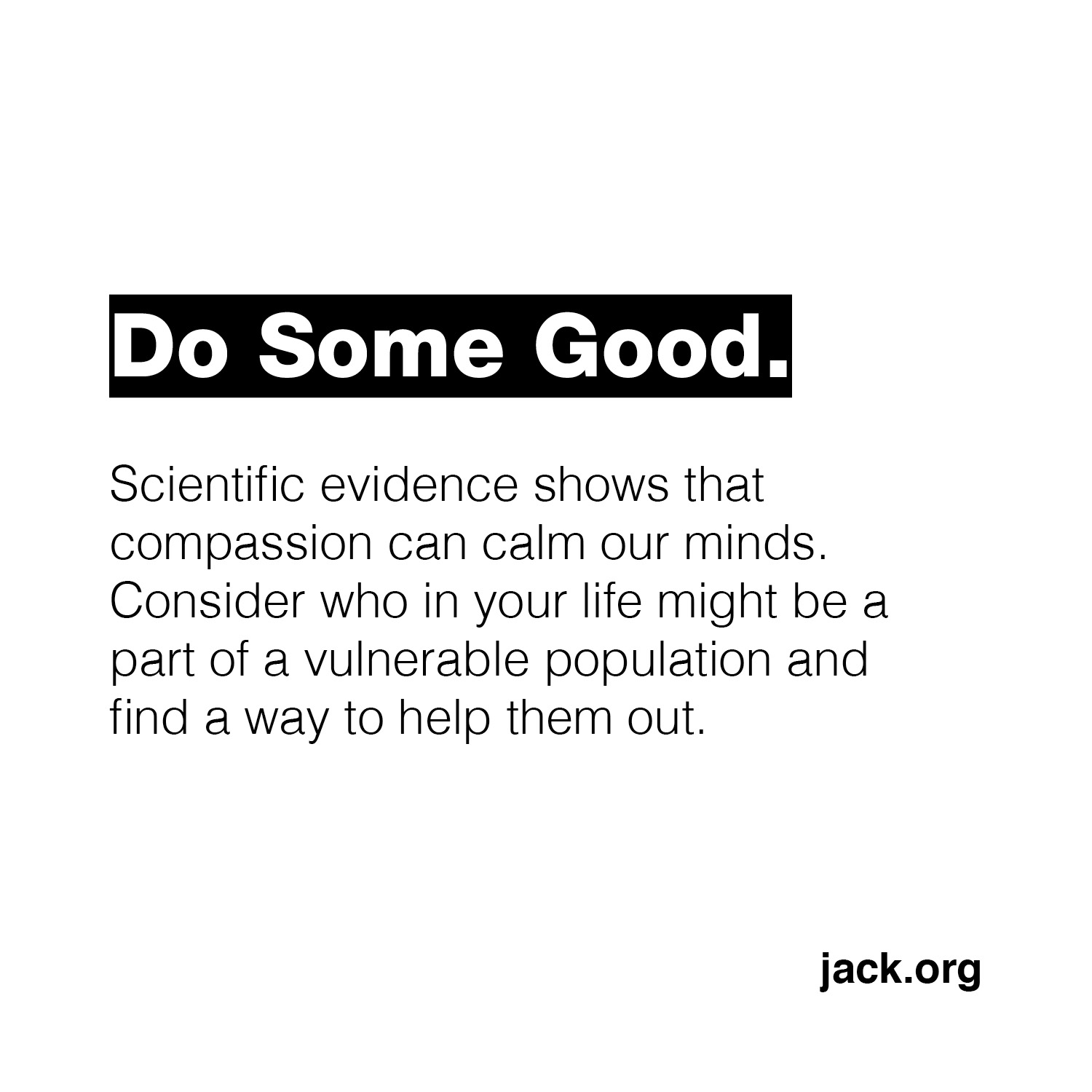 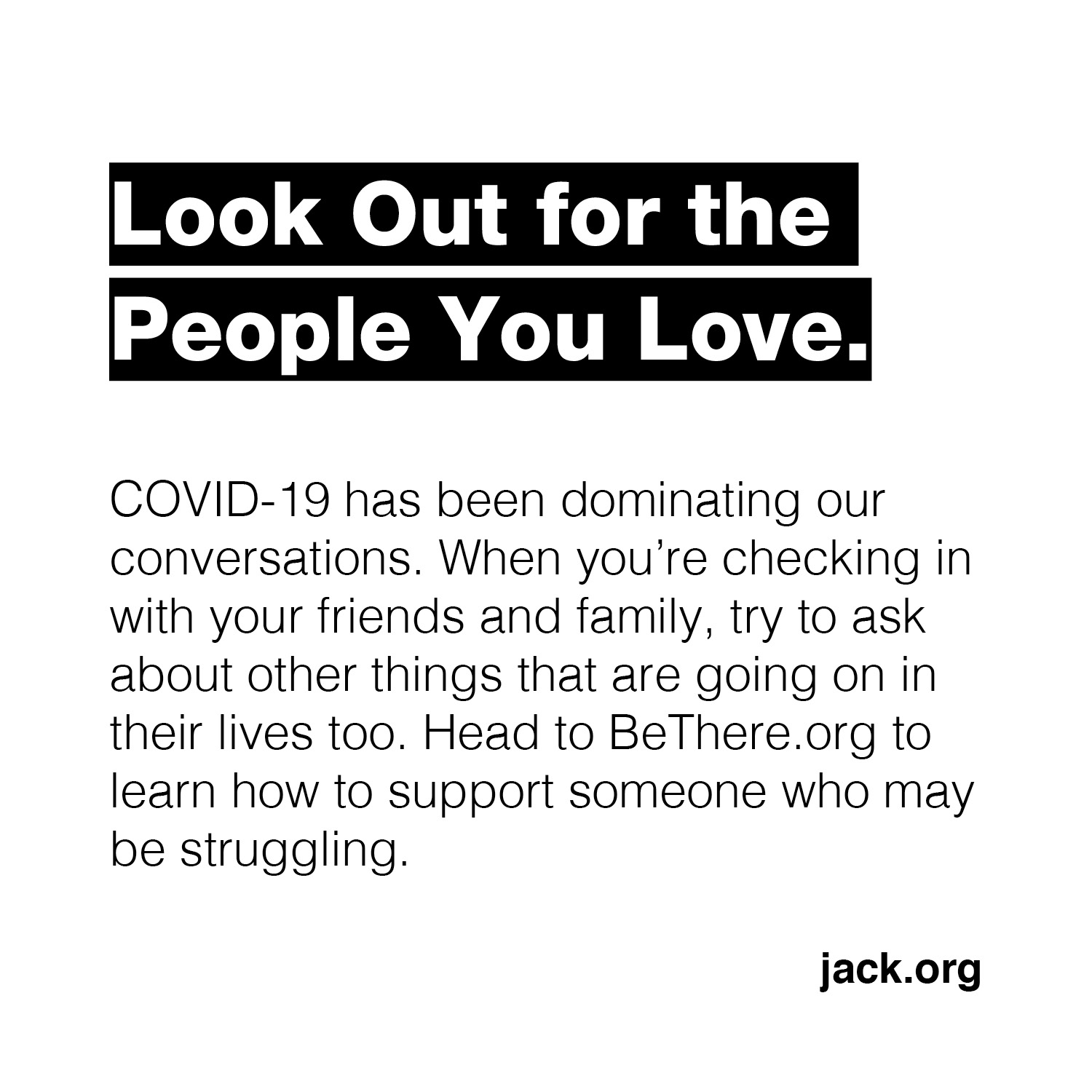 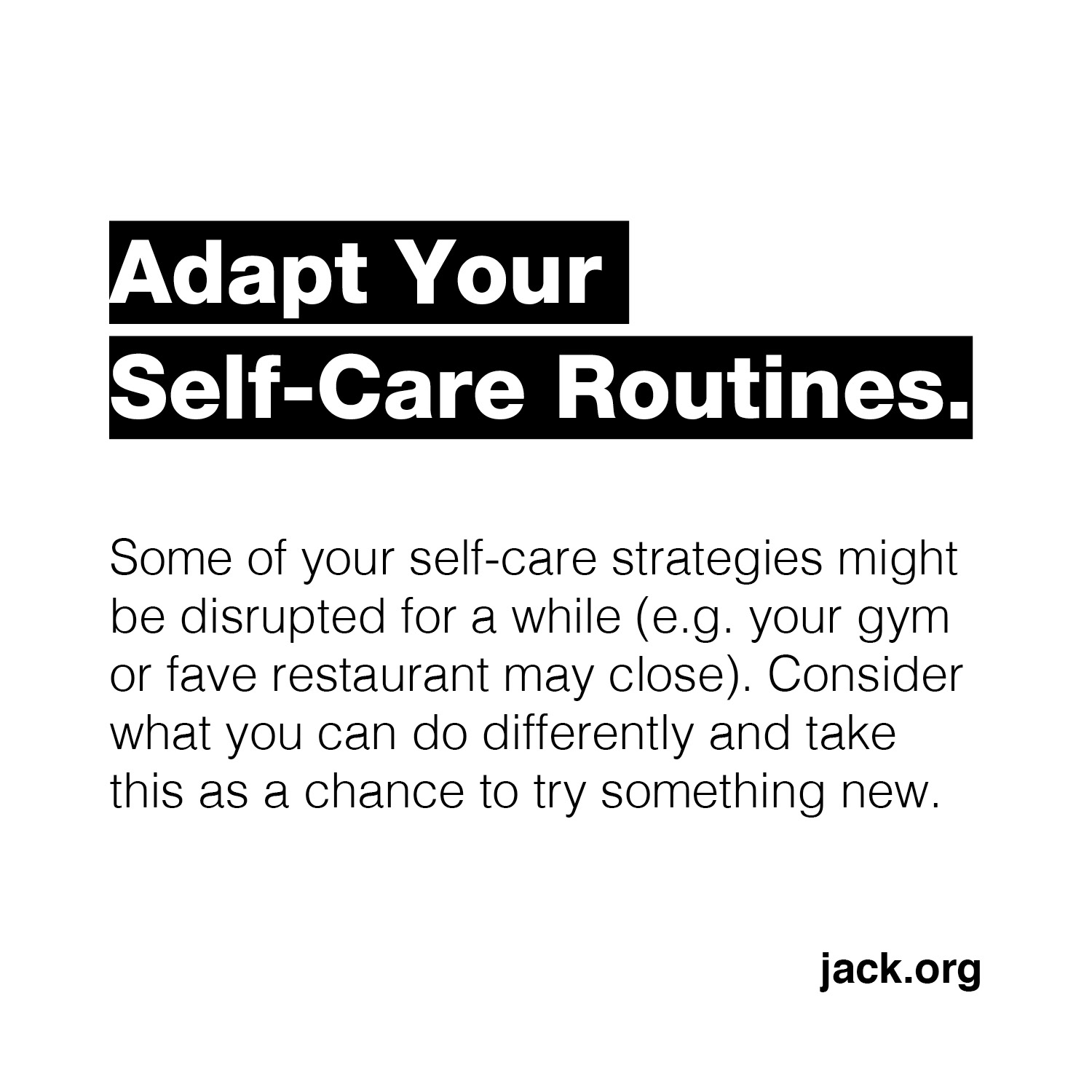 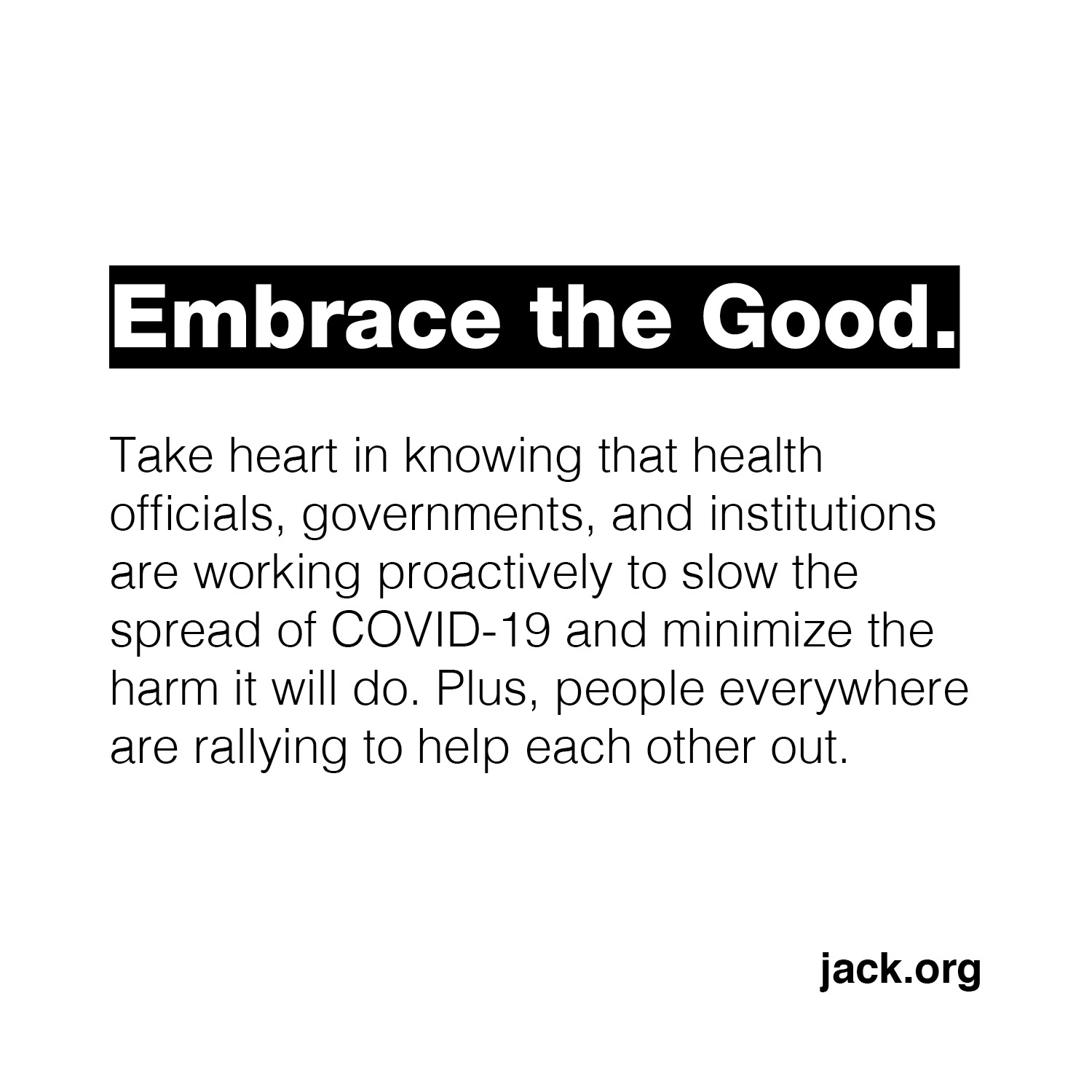 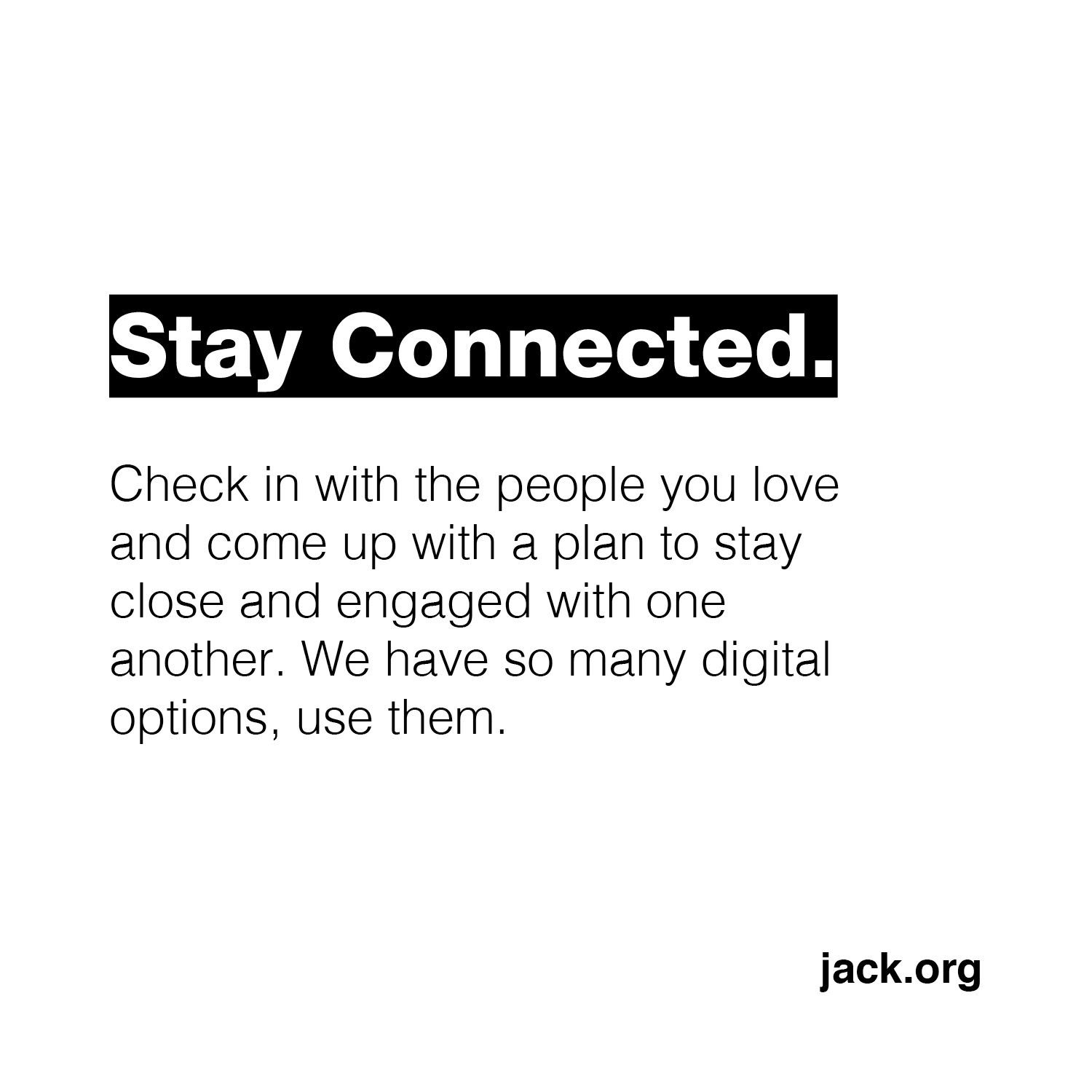 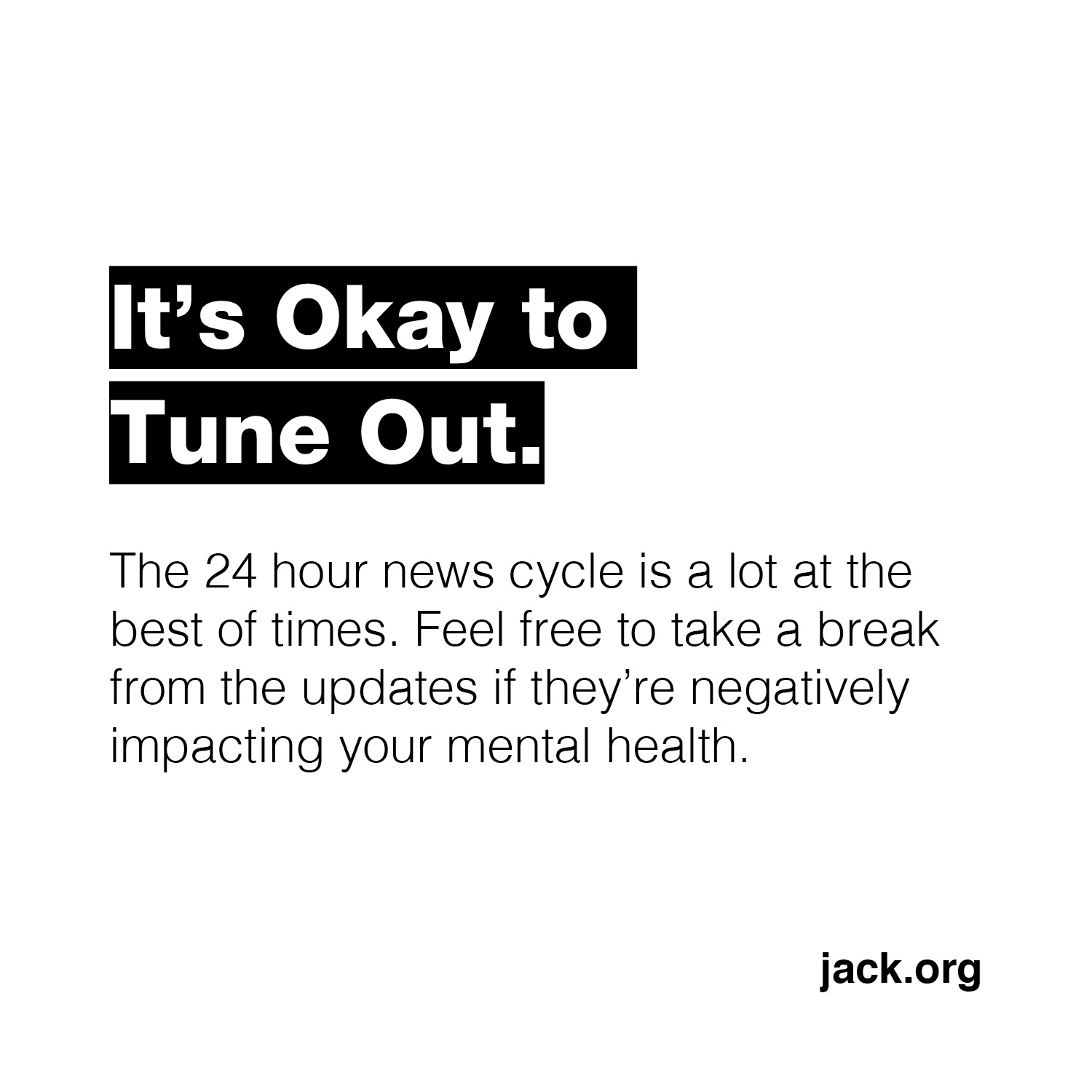 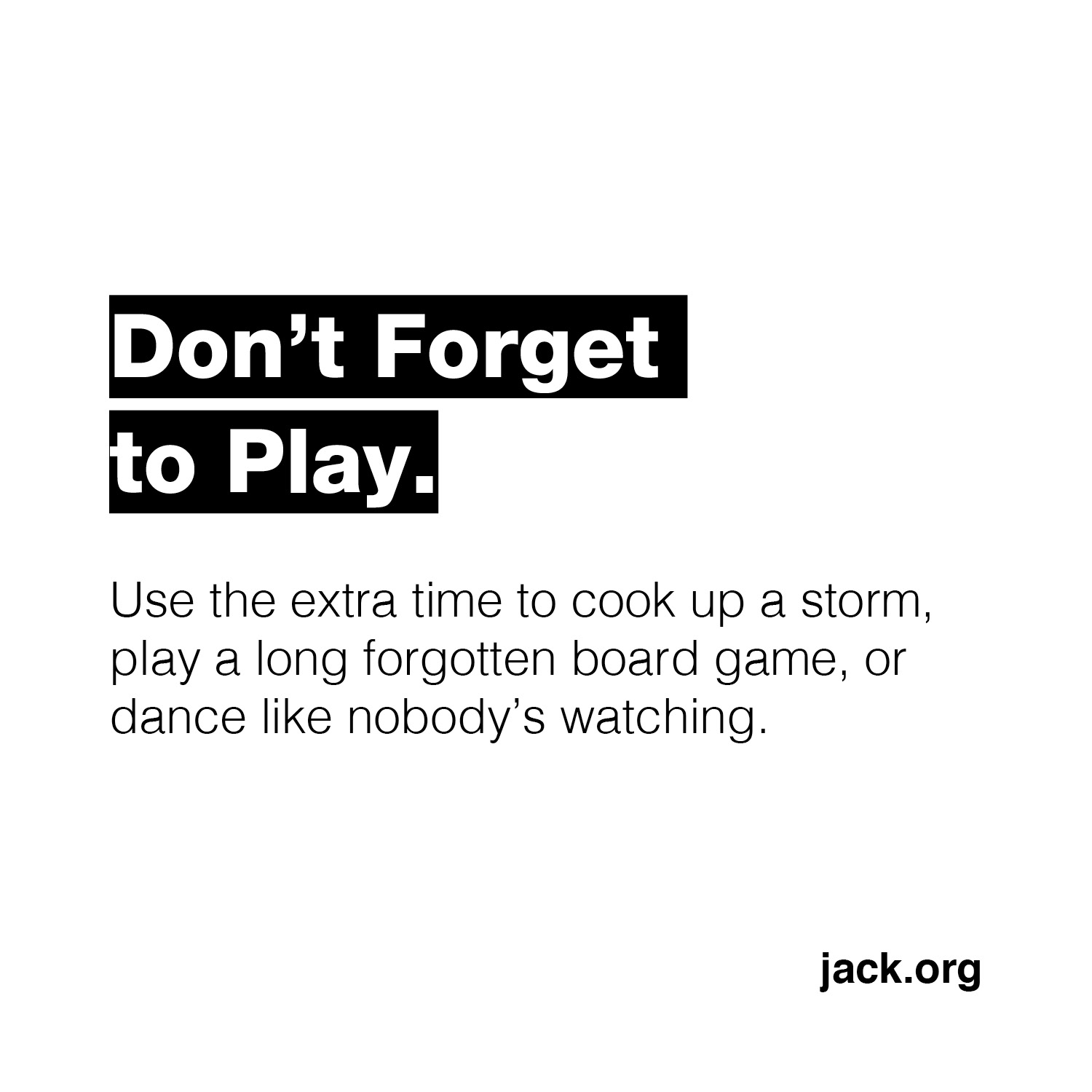 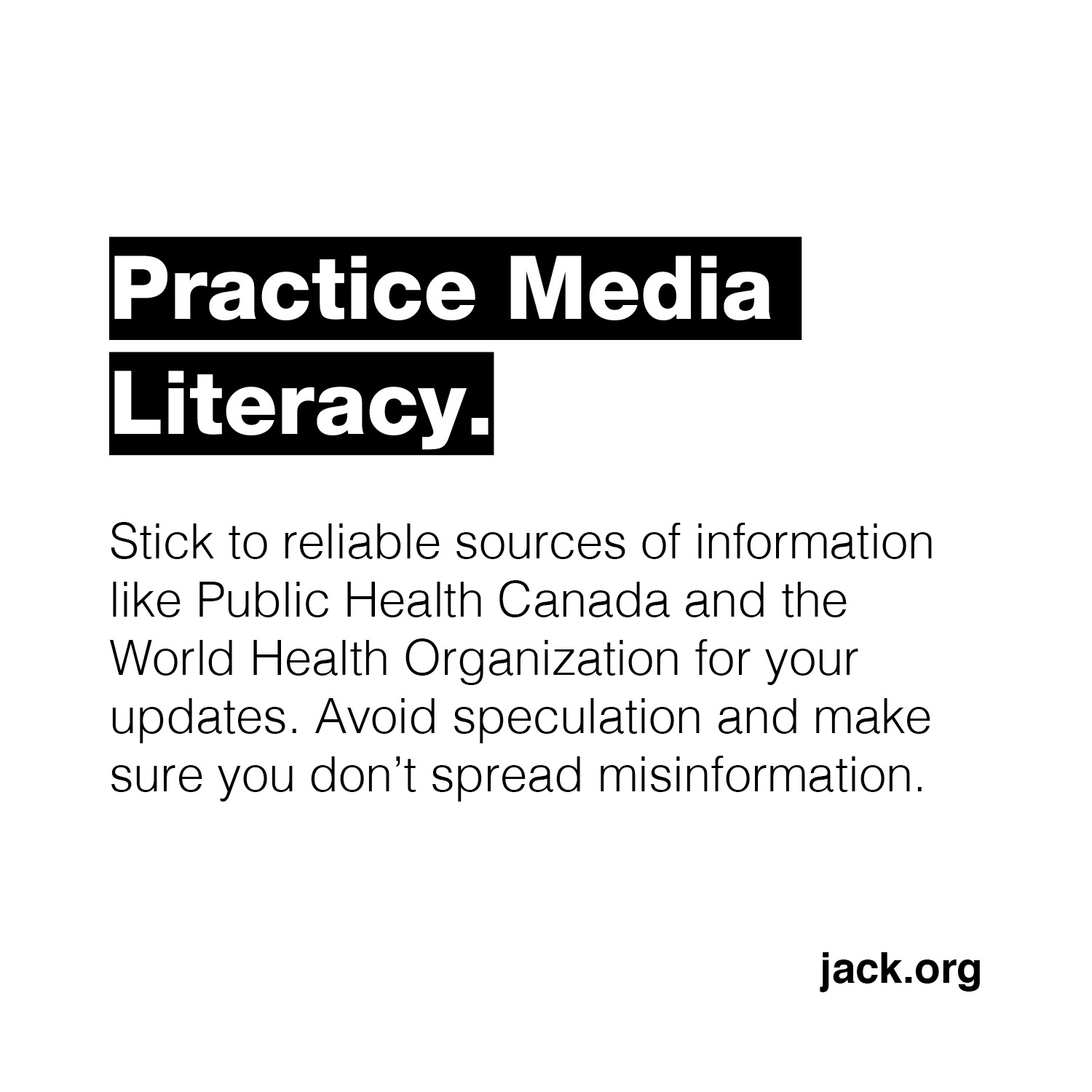